Deeplearn
19-037 박명원
Project
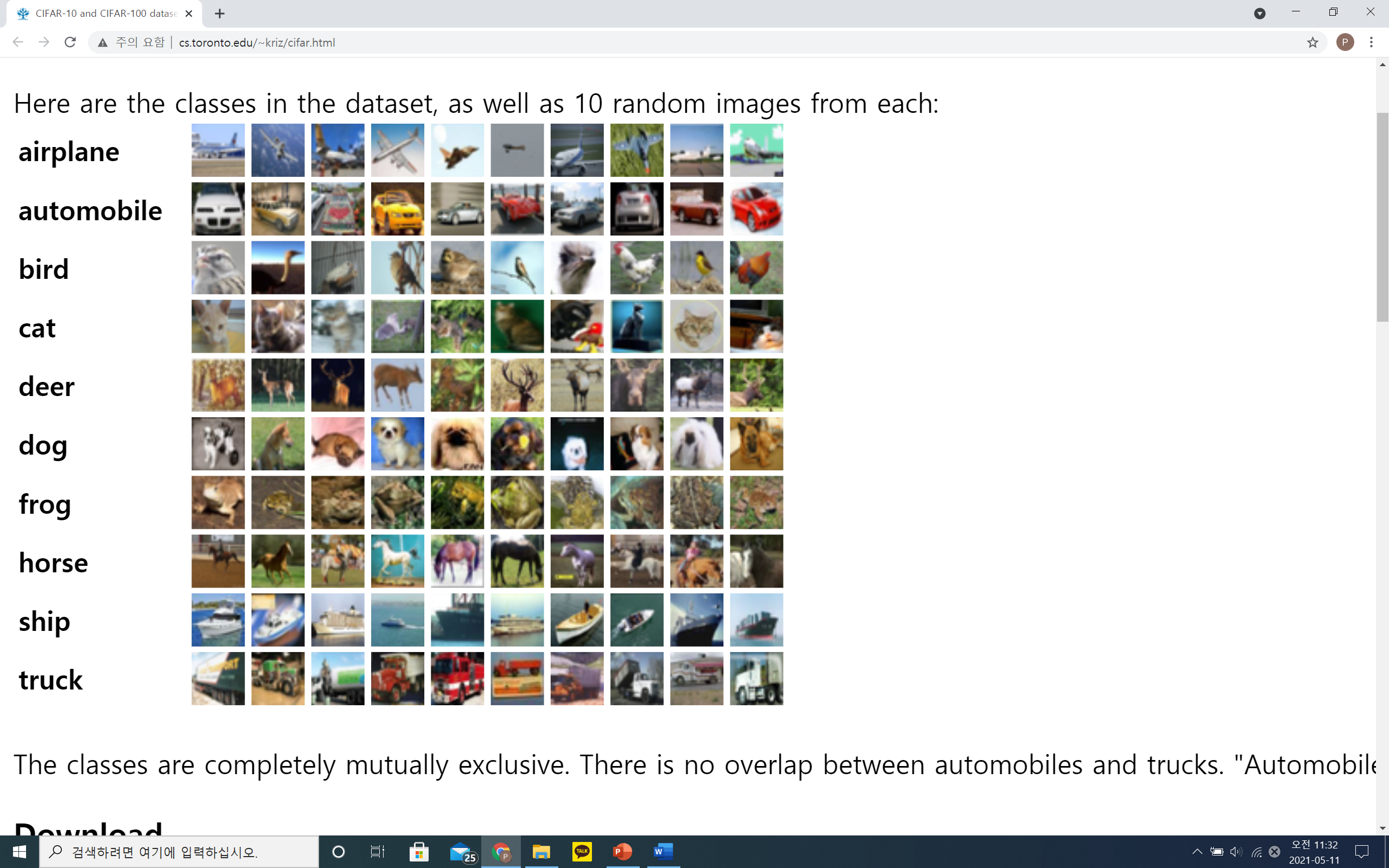 Deep learning model
Why I did this project
What is Deep learning?
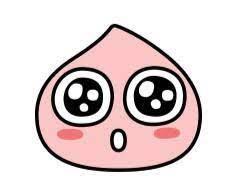 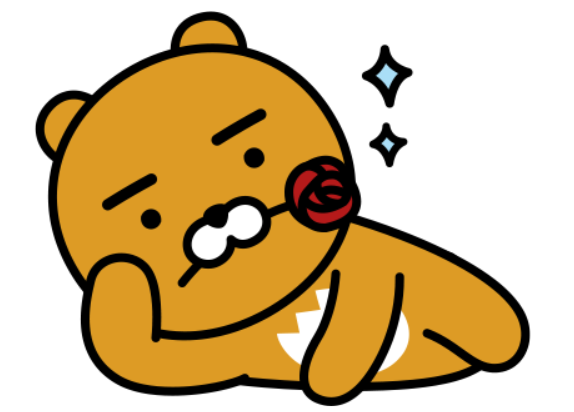 Find weight which minimize Loss Function!
0
1
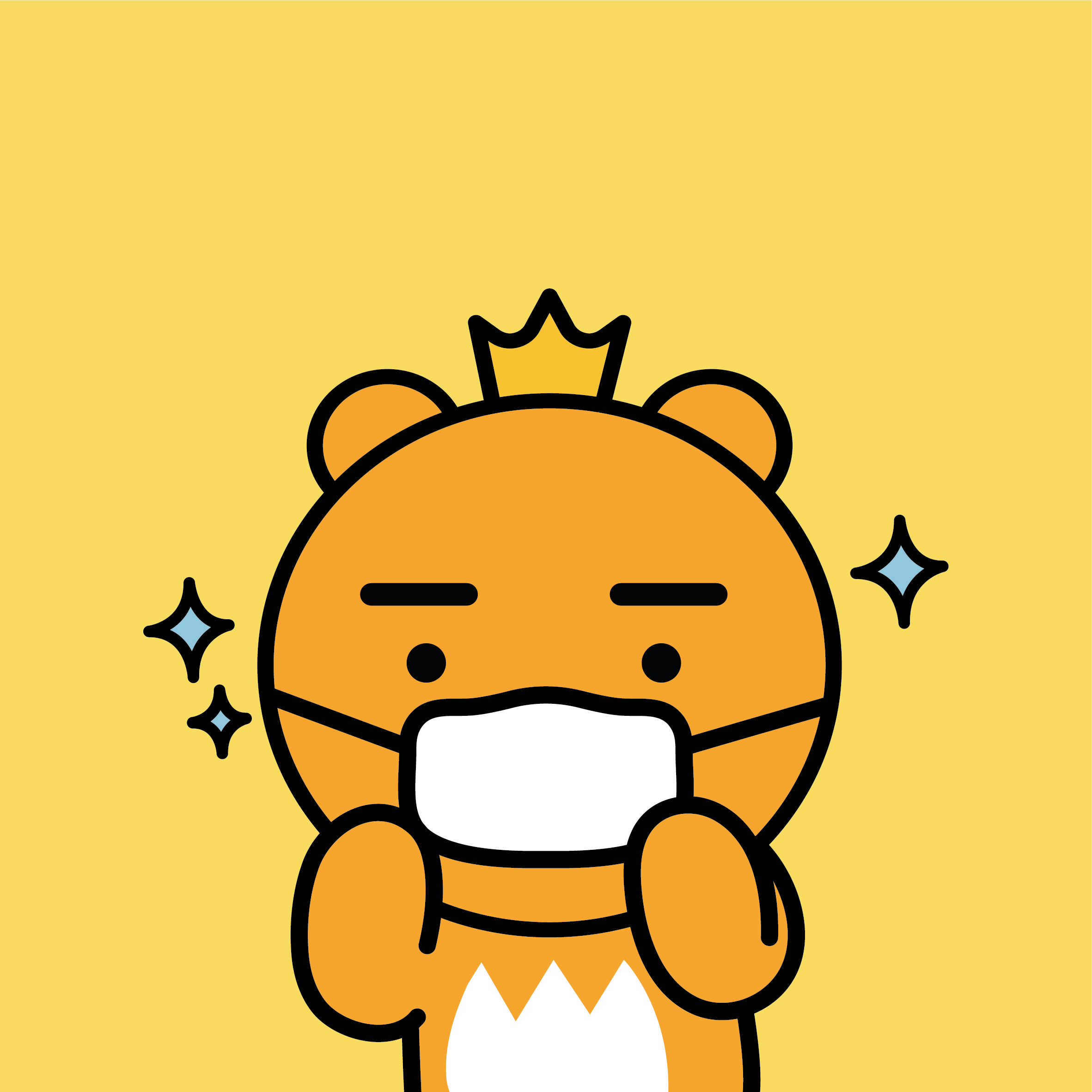 Weight(W)
estimate: [0.8,0.2]
Loss Function
image(input)
Answer label: [1,0]
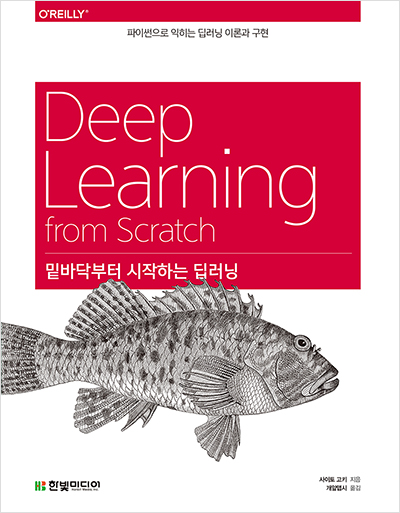 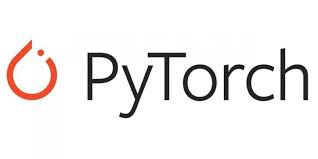 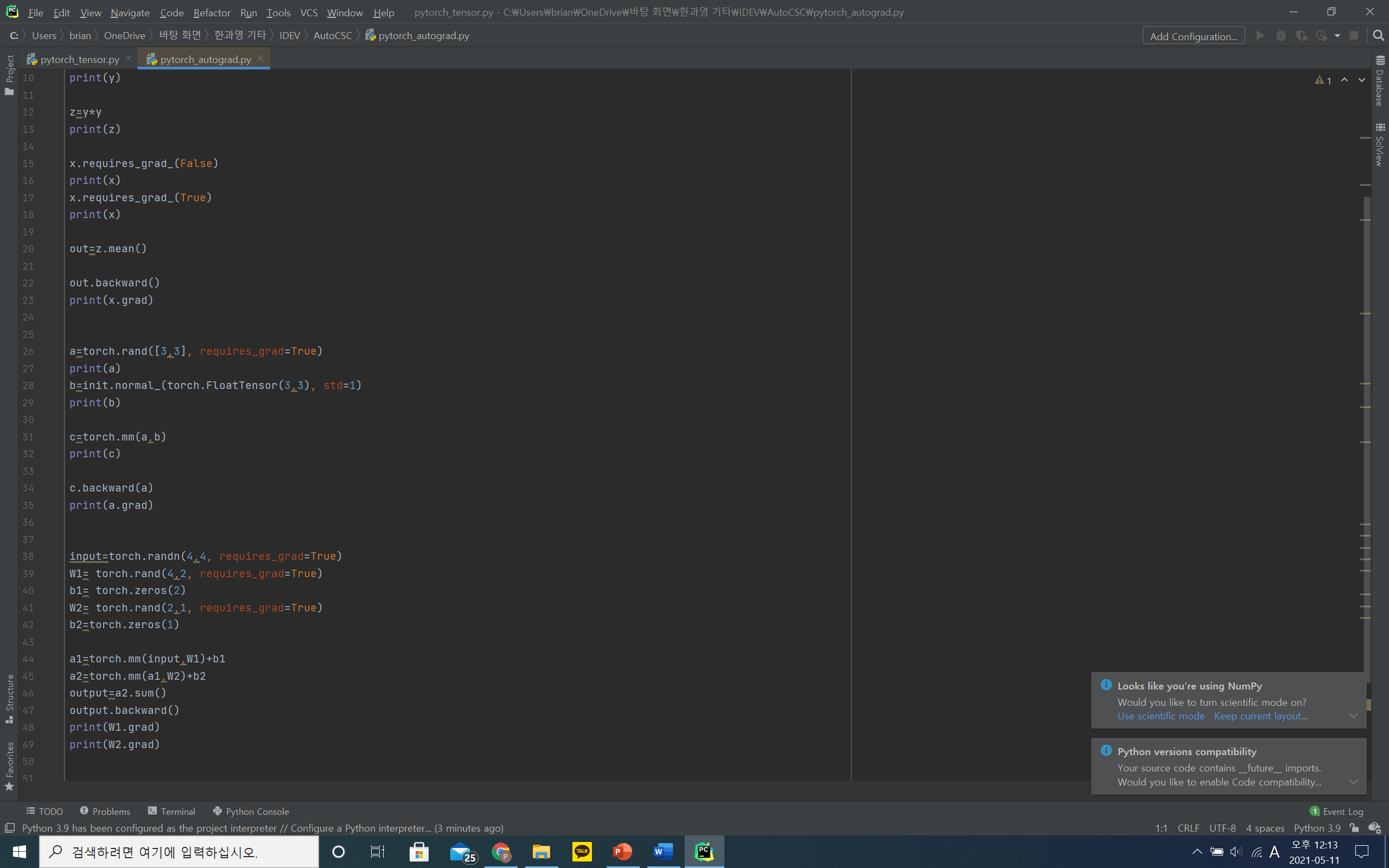 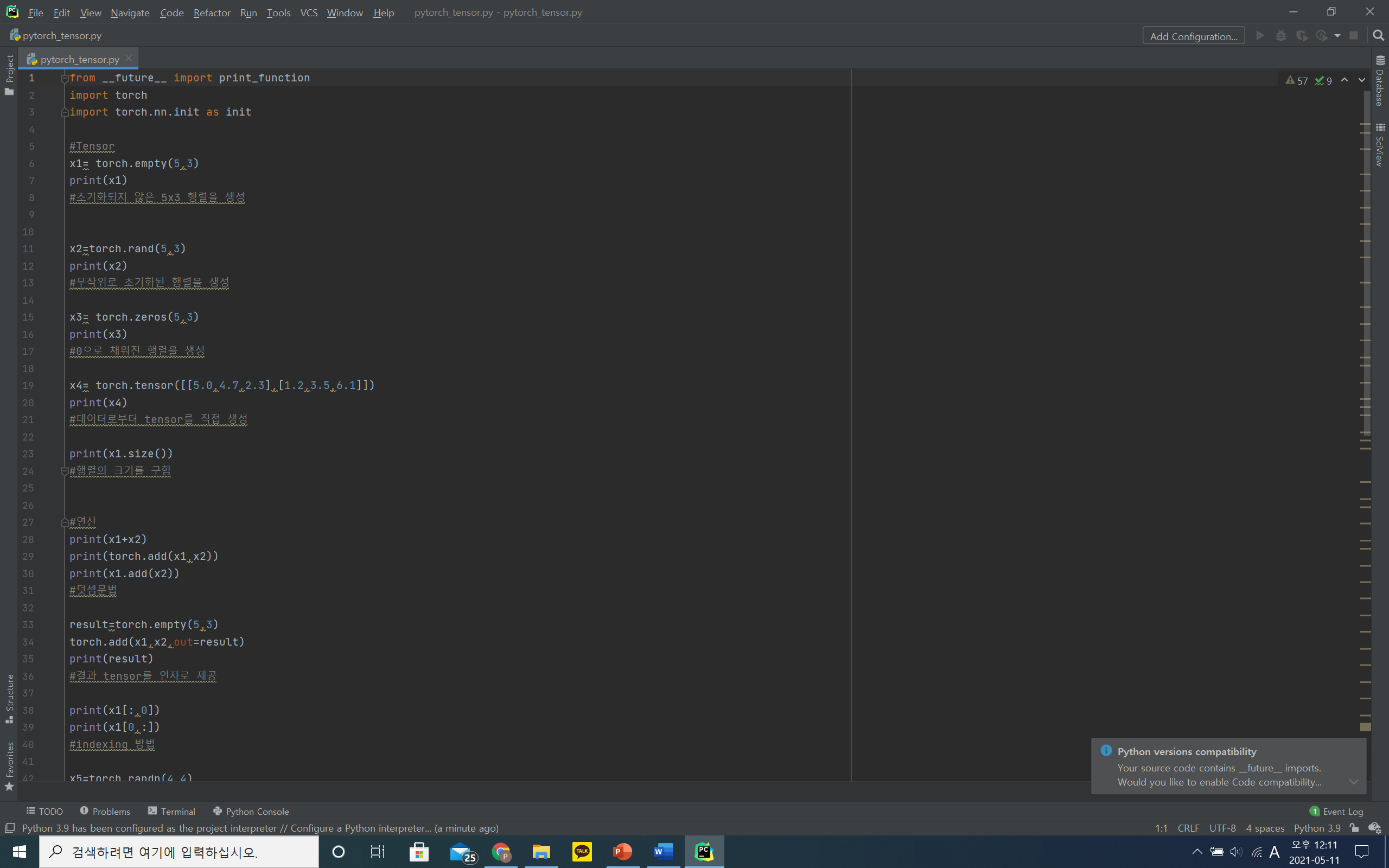 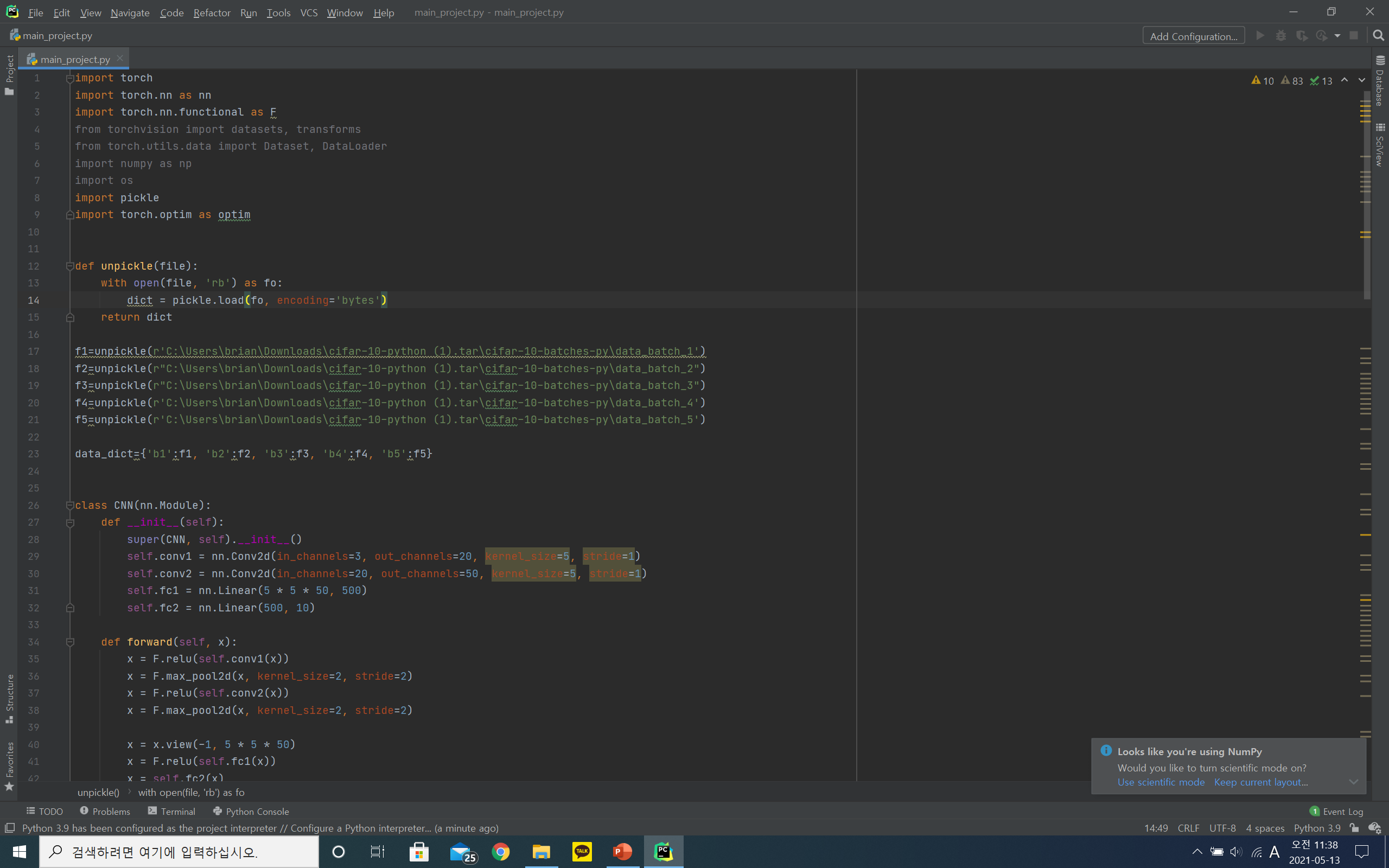 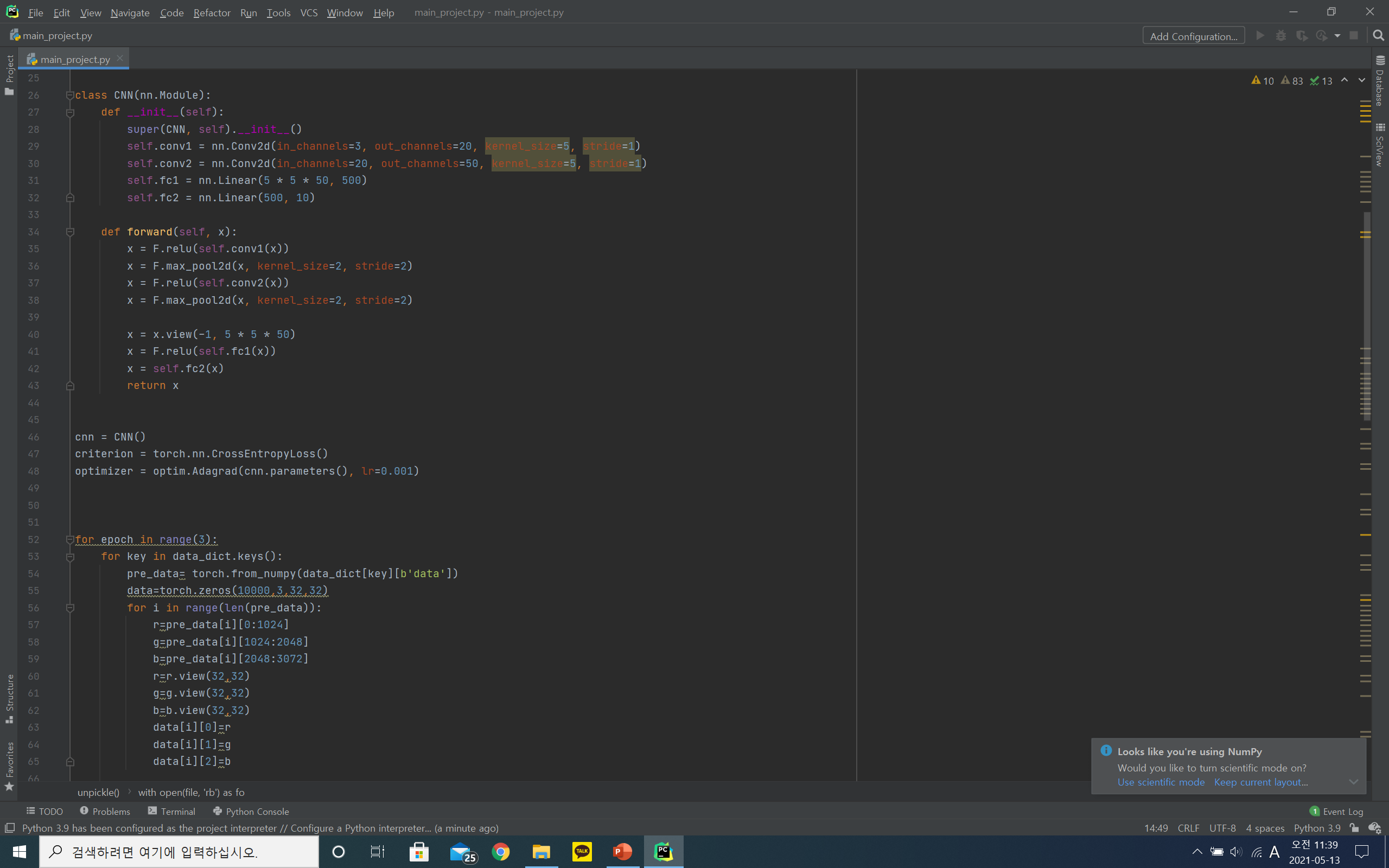 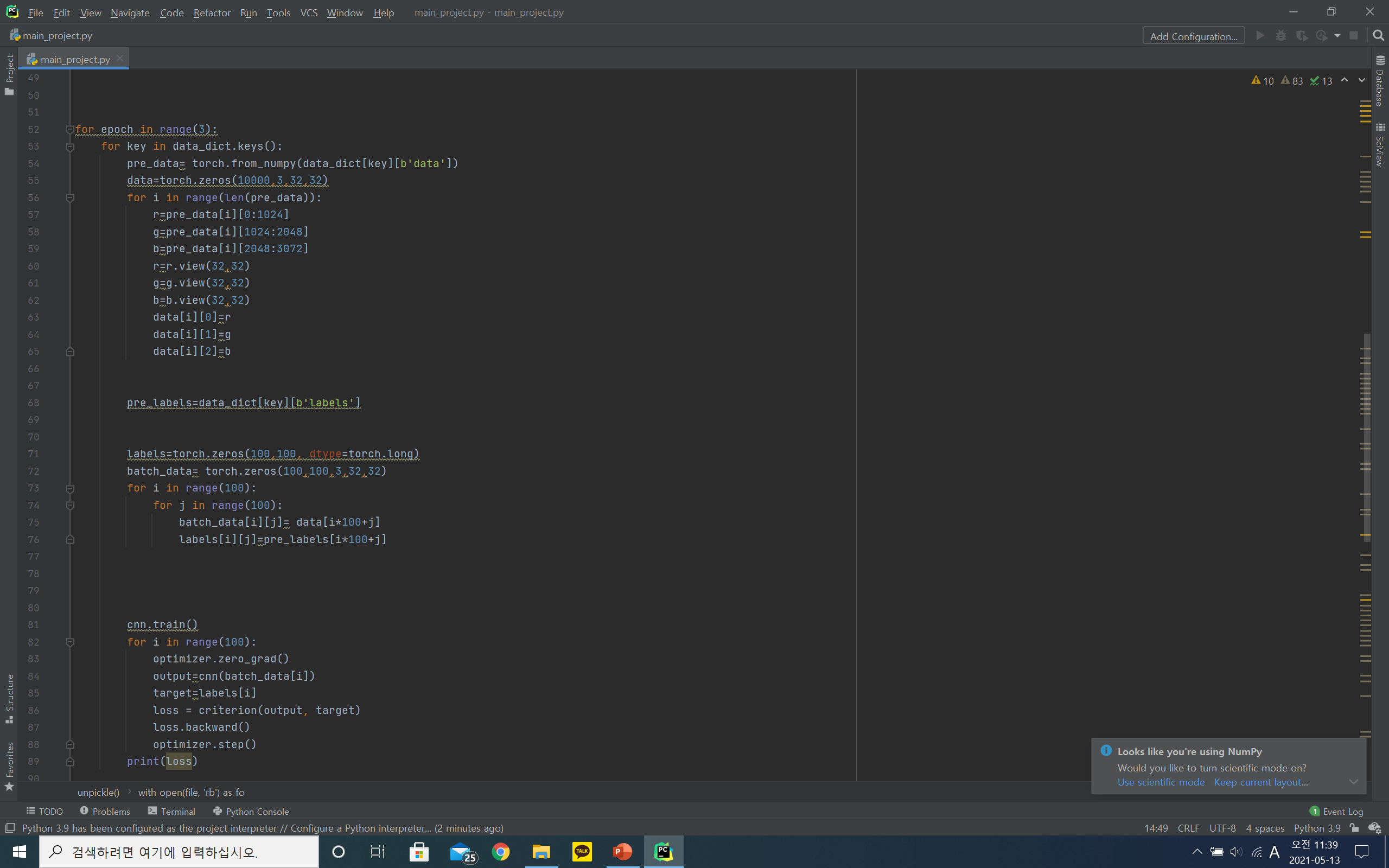 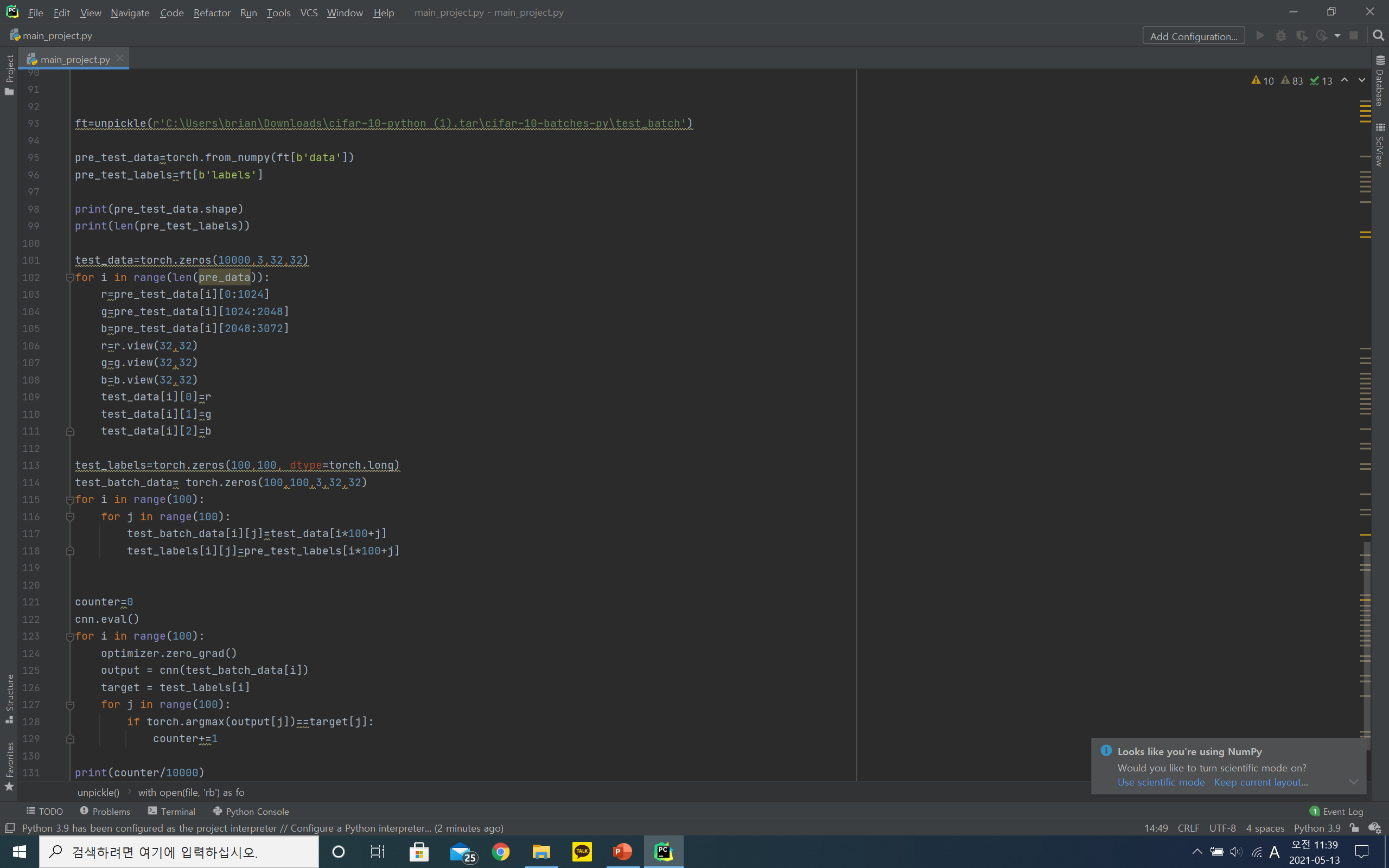 What I learned during doing this project
The effect of data batch

The effect of repeat learning

Coding by using Pytorch
Difficulties
Data loading, Data form

Increasing the accuracy of model
	-increasing the number of epoch
	-control learning rate
	-change the method of renewaling parameter
Imporvements
Accuracy of model
	-using batch normalization, dropout

The speed of calculating of model
	-using CUDA to increase it